CHỦ ĐỀ 2:
BÀI 3: CHỌN KIỂU TRÌNH BÀY CÓ SẴN CHO ĐOẠN VĂN BẢN
Giáo viên: Nguyễn Hoàng Long
01
KHỞI ĐỘNG
Câu 1: Chọn nút lệnh để tăng kích thước thụt lề
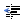 A.
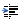 B.
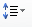 C.
Câu 2: Chọn nút lệnh để giảm kích thước thụt lề
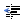 A.
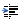 B.
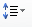 C.
Câu 3 : Chọn nút lệnh để điều chỉnh khoảng cách giữa các dòng
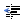 A.
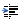 B.
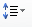 C.
CÁC HOẠT ĐỘNG
CHỦ ĐỀ 2:
BÀI 3: CHỌN KIỂU TRÌNH BÀY CÓ SẴN CHO ĐOẠN VĂN BẢN
Giáo viên: Nguyễn Hoàng Long
MỤC TIÊU:
Sau khi học xong bài này học sinh cần nắm được:
   - Chọn được kiểu trình bày có sẵn cho đoạn văn bản.
   - Biết cách trình bày văn bản theo nhiều kiểu khác nhau.
   - Trình bày được đoạn văn bản theo nhiều kiểu khác nhau
HOẠT ĐỘNG CƠ BẢN
1. Mở một đoạn văn bản có sẵn.
2. Quan sát các kiểu trình bày văn bản có sẵn trong nhóm Styles trong thẻ Home ở hình dưới đây rồi thực hiện các thao tác sau:
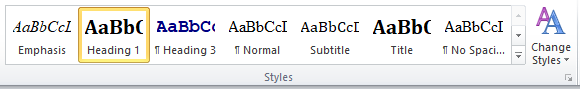 Quan sát GV thực hiện
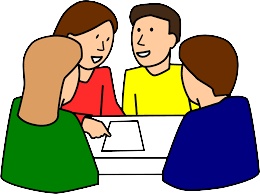 THẢO LUẬN NHÓM
Kết luận: Phông chữ, kiểu chữ, cỡ chữ, màu chữ... Của đoạn văn bản sẽ thay đổi theo mẫu
Gõ một đoạn văn bản có nôi dung bất kì, đưa con trỏ đến đầu đoạn văn bản rồi nháy chuột chọn mẫu        để quy định kiểu trình bày đoạn văn bản. Quan sát và nhận xét rồi thảo luận với bạn về sự thay đổi của đoạn văn bản sau khi chọn Heading 1 so với các đoạn văn bản còn lại.
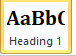 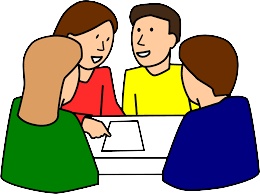 THẢO LUẬN NHÓM
Kết luận: Mỗi biểu tượng ứng với một kiểu trình bày đoạn văn bản, với phông chữ, cỡ chữ, kiểu chữ khác nhau.
HS lần lượt thử chọn các Heading tiếp theo rồi nhận xét về việc thay đổi kiểu chữ của đoạn văn bản.
Nêu cách chọn kiểu có sẵn cho đoạn văn bản?
Bước 1: Nháy chuột vào đoạn cần chọn kiểu trình bày
 Bước 2: Nháy chọn mẫu có sẵn
THỰC HÀNH
Mở đoạn văn bản Thiên nhiên kì thú – Hang Sơn Đoòng. 
+ Chọn kiểu trình bày có sẵn cho mỗi đoạn văn bản.
+ Tìm hiểu các kiểu trình bày có sẵn
THỰC HÀNH
Nhóm 1: Thực hành theo yêu cầu
Mở đoạn văn bản Thiên nhiên kì thú – Hang Sơn Đoòng. 
+ Chọn kiểu trình bày có sẵn cho mỗi đoạn văn bản.
+ Gửi bài lên padlet
Nhóm 2: Mở Padlet nêu cách chọn kiểu trình bày có sẵn cho đoạn văn bản.
Làm thế nào để hiện thị tất cả các kiểu trình bày văn bản có sẵn?
HOẠT ĐỘNG THỰC HÀNH
T1. Em mở một văn bản có nhiều đoạn đã có sẵn, sau đó luyện tập các thao tác sau:
   a. Chọn kiểu trình bày khác nhau cho mỗi đoạn văn bản.
   b. Tìm hiểu các kiểu trình bày văn bản có sẵn khác.
Nháy chuột vào đây để hiển thị tất cả các kiểu trình bày văn bản có sẵn rồi chọn một kiểu trong danh sách hiện ra
? Nêu lợi ích của việc chọn kiểu trình bày có sẵn cho đoạn văn bản?
Lợi ích của việc chọn kiểu trình bày có sẵn cho đoạn văn bản là nhanh, tiện lợi
CHÂN THÀNH CẢM ƠN QUÝ THẦY CÔ VÀ CÁC EM!